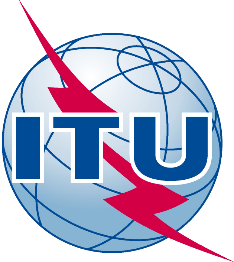 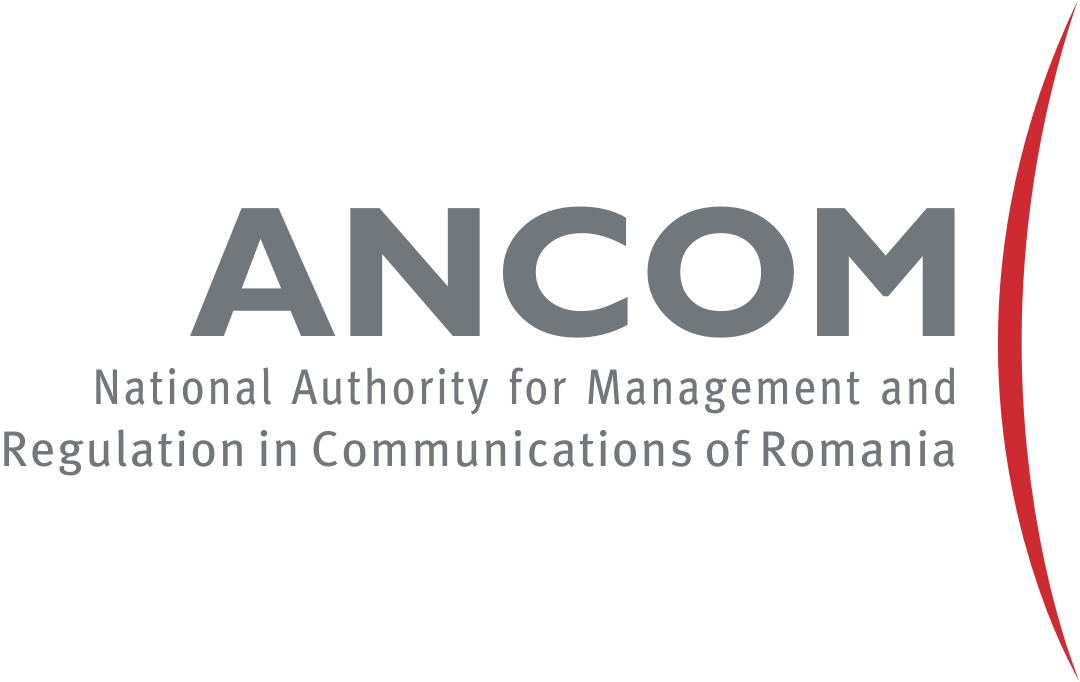 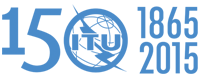 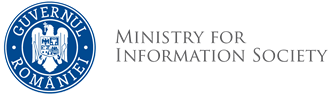 Regional Development Forum for Europe"Broadband for Sustainable Development”
20-22 April 2015 / Bucharest, Romania
EUROPE – Regional Initiative 2 Development of broadband access and adoption of broadband2015-2017 IMPLEMENTATION PLAN
EUROPE - RI-EUR2: Development of broadband access and adoption of broadband2015-2017 IMPLEMENTATION PLAN
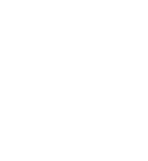 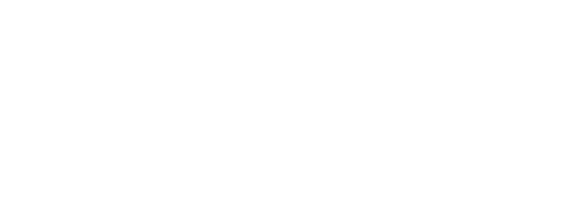 RI-EUR2 – Development of broadband access and adoption of broadband / WTDC-14 Outcomes
Objective: Due to significant differences in European countries, there is an urgent need to take steps and assist administrations in every aspect of the practical implementation and development of high-speed networks. 
Expected results: Assistance to the countries in need in the following:
Creation of new legislative paradigms fostering broadband development, including cost-effective solutions for remote and rural areas and models for infrastructure-sharing including applications of smart grids
Establishment of national and local/regional broadband roll-out plans and monitoring of the implementation and elaboration of relevant cross-sectoral policies and strategies, including setting up national coordination mechanisms
Development of plans for broadband infrastructure roll-out, including in remote and rural areas
Mapping of broadband infrastructure across the region
Monitoring of the quality of services and consumer protection
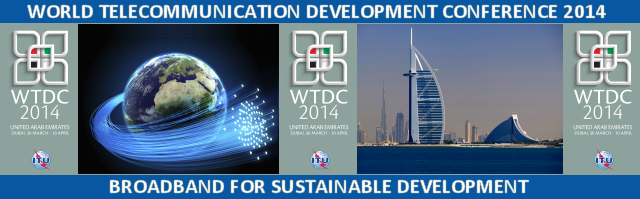 Building Blocks and Impact of Regional Initiatives
RI-EUR2 – Development of broadband access and adoption of broadband / POSSIBLE ACTIONS
Analysis of existing national and regional policies and strategies, development of new legislative frameworks fostering broadband development
Establishment of the list of European Member States with existing national and local/regional broadband roll-out plans
Continued development of ITU Interactive Terrestrial Transmission Maps
Collection of best practices as related to quality of services and consumer protection on the basis of input from the Member States
Annual seminars 
2015 Regulatory Conference (September, Montenegro)
Twinning Programme strengthening exchange of know how between countries
Country assistance upon request
Training Programmes delivered under the ITU Academy, including CoE trainings
RI-EUR2 – Development of broadband access and adoption of broadband / PROPOSALS
MONTENEGRO: 
Organization of IV International conference of regulatory authorities at INFOFEST 2015 - EKIP, Montenegro
Proposal to setup an IXP in Montenegro - Ministry for Information Society and Telecommunications, Montenegro
LITHUANIA: Proposal of Cross-Regional Cooperation - CRA, Lithuania
PORTUGAL: Proposal of innovative solutions in the area of infrastructure sharing, highlighting the pioneering work done in the area of urbanism, in particular in the installation of telecommunication infrastructures in buildings (ITED) and in housing developments (ITUR)- ANACOM, Portugal
BULGARIA: Proposal of a Trilateral Balkan Partnership between Bulgaria, Romania and Serbia to interconnect their public networks - Ministry of Transport, Information Technology and Communications, Bulgaria
ITU
Further development of Interactive Terrestrial Transmission Maps
Development of ITU Quality of Service training programme - ITU
EC: Broadband for Sustainable Development
EBRD: Proposal of technical assistance
POLAND: Proposal to organise a conference dedicated to the telecommunications infrastructure mapping as well as other tools enhancing broadband infrastructure development - Office for Electronic Communication, Republic of Poland
UGO BORDONI FOUNDATION: Proposal of organizing a meeting on Quality of Services, Italy 
ROMANIA: Ministry for Information Society, Romania
Netograf.ro – the Internet Speed testing application – ANCOM, Romania
RI-EUR2: Development of broadband access and adoption of broadband / 2015-2017 IMPLEMENTATION PLAN
2015 
April:		Continued development of ITU Interactive Terrestrial Transmission Maps
June :		Implementation of the National Broadband Plans across the region 		(Focus on non-EU countries)
August: 	New Legislative Paradigms Fostering Broadband Development: Case Study on Portugal
Sept: 		Regional meetings at INFOFEST 2015		- International Regulatory Conference on Broadband, Montenegro 		- Workshop on IXP, Montenegro 
October:	Support to the development of ITU Quality of Service Training Programme
Nov/Dec: 	Regional workshop on Quality of Services and Consumer Protection – Italy
May-Dec:	Trainings by Centres of Excellence under ITU Academy
RI-EUR2: Development of broadband access and adoption of broadband / 2015-2017 IMPLEMENTATION PLAN
2016 
Q1/2		Regional Conference on Mapping Broadband Infrastructure – Poland 
April:		Continued development of ITU Interactive Terrestrial Transmission Maps
May:		Paper on national strategies for bridging broadband gap in remote and rural areas: 		Cost-effective solutions for remote and rural areas
June: 		Regional workshop on IXPs: Building Capacities – 
Sept: 		Regional meetings at INFOFEST 2016		- International Regulatory Conference, Montenegro 
Jan-Dec:	Trainings by Centres of Excellence under ITU Academy 
Dec: 		Reporting to Regional Preparatory Meeting for WTDC-14
RI-EUR2: Development of broadband access and adoption of broadband / 2015-2017 IMPLEMENTATION PLAN
2017 
April:		Continued development of ITU Interactive Terrestrial Transmission Maps
March: 	Regional Workshop on Broadband – Lithuania 
May:		Monitoring of the implementation and elaboration of relevant cross-sectoral policies 		and strategies, including setting up national coordination mechanisms
Sept: 		Regional meetings at INFOFEST 2017		- International Regulatory Conference, Montenegro 
Jan-Dec:	Trainings by Centres of Excellence under ITU Academy 
Dec: 		Reporting to Regional Preparatory Meeting for WTDC-14